МДОУ «Тоншаловский детский сад «Солнышко»
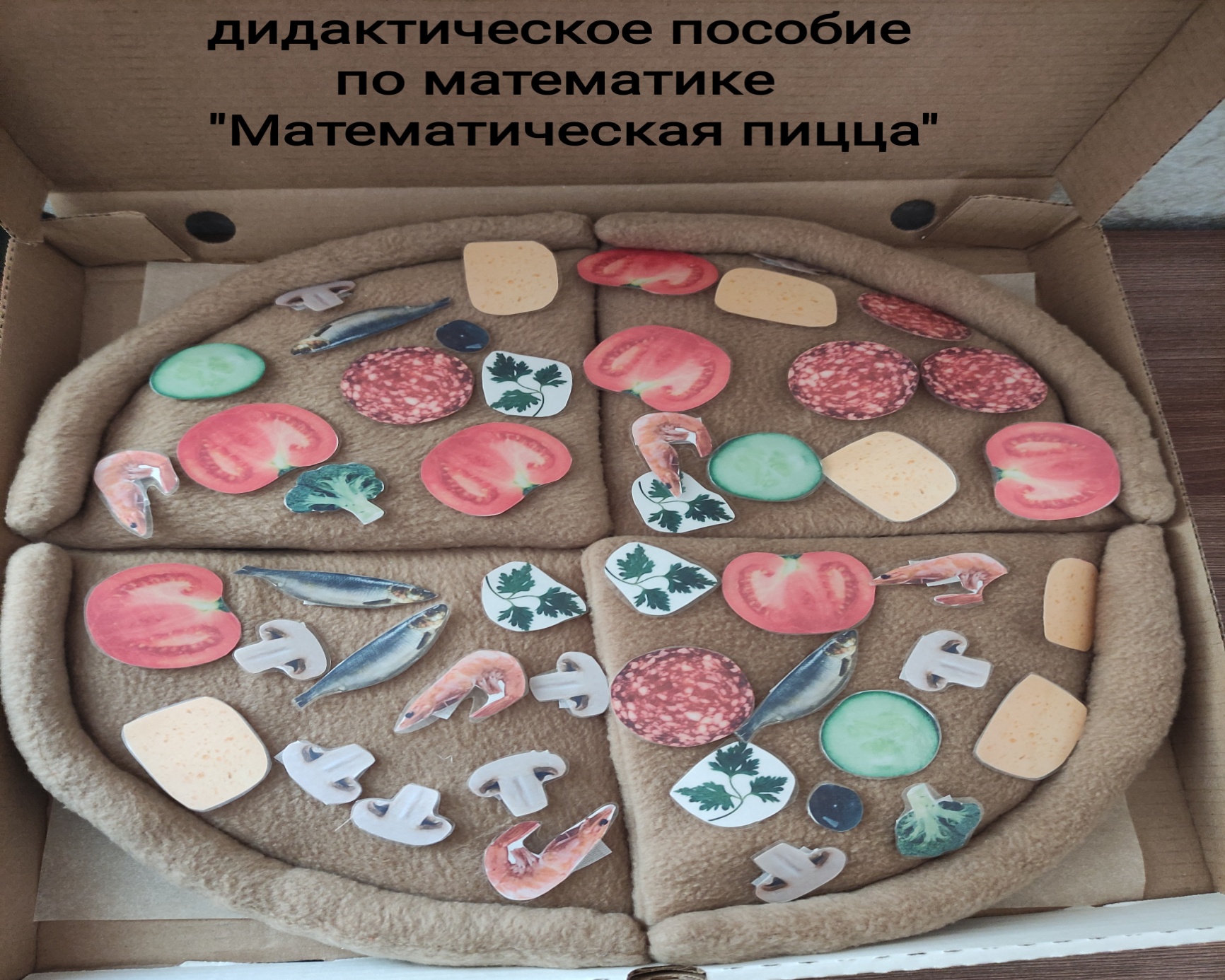 Цель: Развитие элементарных математических представлений.
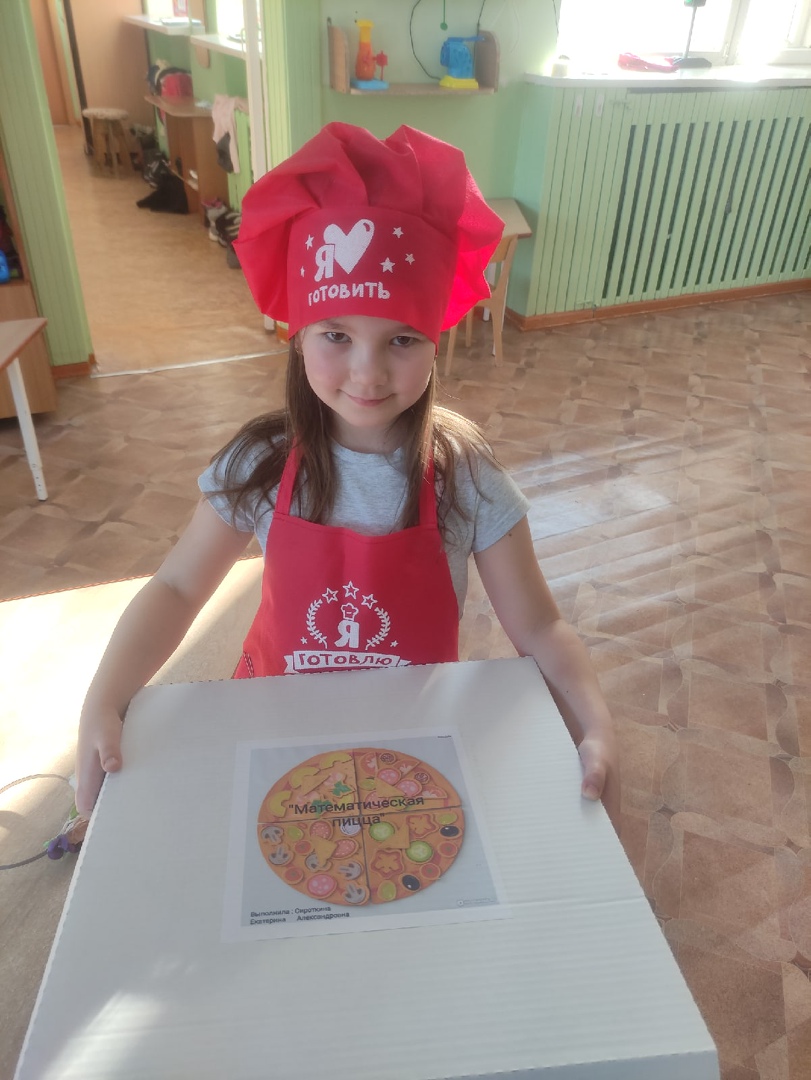 Задачи: -Дифференциация понятий много -мало, 
  больше -меньше.-Закрепление знаний цифр.-Совершенствовать навыки количественного счета в пределах 10.-Закрепить умение обозначать количество предметов цифрой.- Закреплять понимание отношений  между числами натурального ряда  (9 больше 8 на 1). - Уточнить знание известных геометрических  фигур,
   учить распознавать фигуры независимо от их  
   пространственного положения. 

- Учить ориентироваться на ограниченной территории,
  располагать ( ингредиенты )  в указанном направлении,
  отражать в речи их пространственное расположение 
  (в середине, справа ,слева, вверху, внизу)

-  Продолжать развивать представление детей о том, 
   что число предметов не зависит от формы их 
   расположения.
- Развивать логическое мышление, внимание.- Развивать мелкую моторику.
Воспитывать умение доводить начатое дело до конца,      усидчивость, желание играть в математические игры.
Выстраивать взаимоотношения между детьми.
Создание пособия
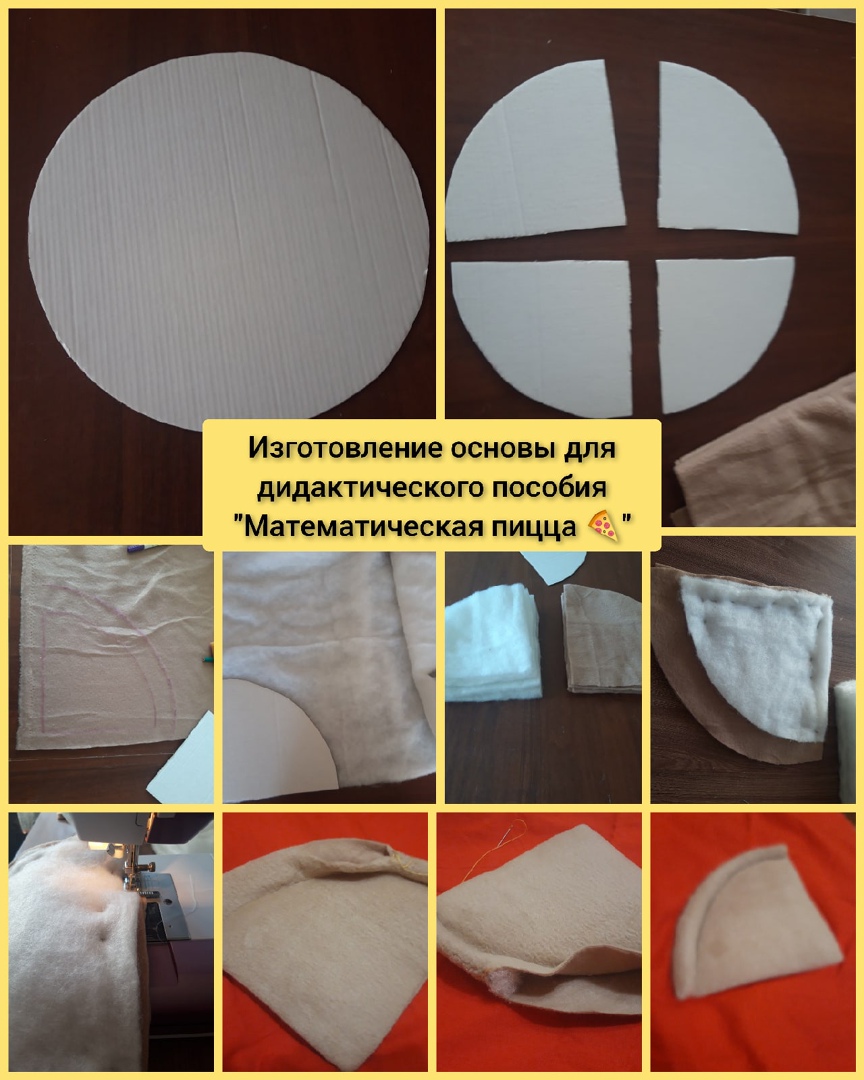 Дидактический и раздаточный материал:
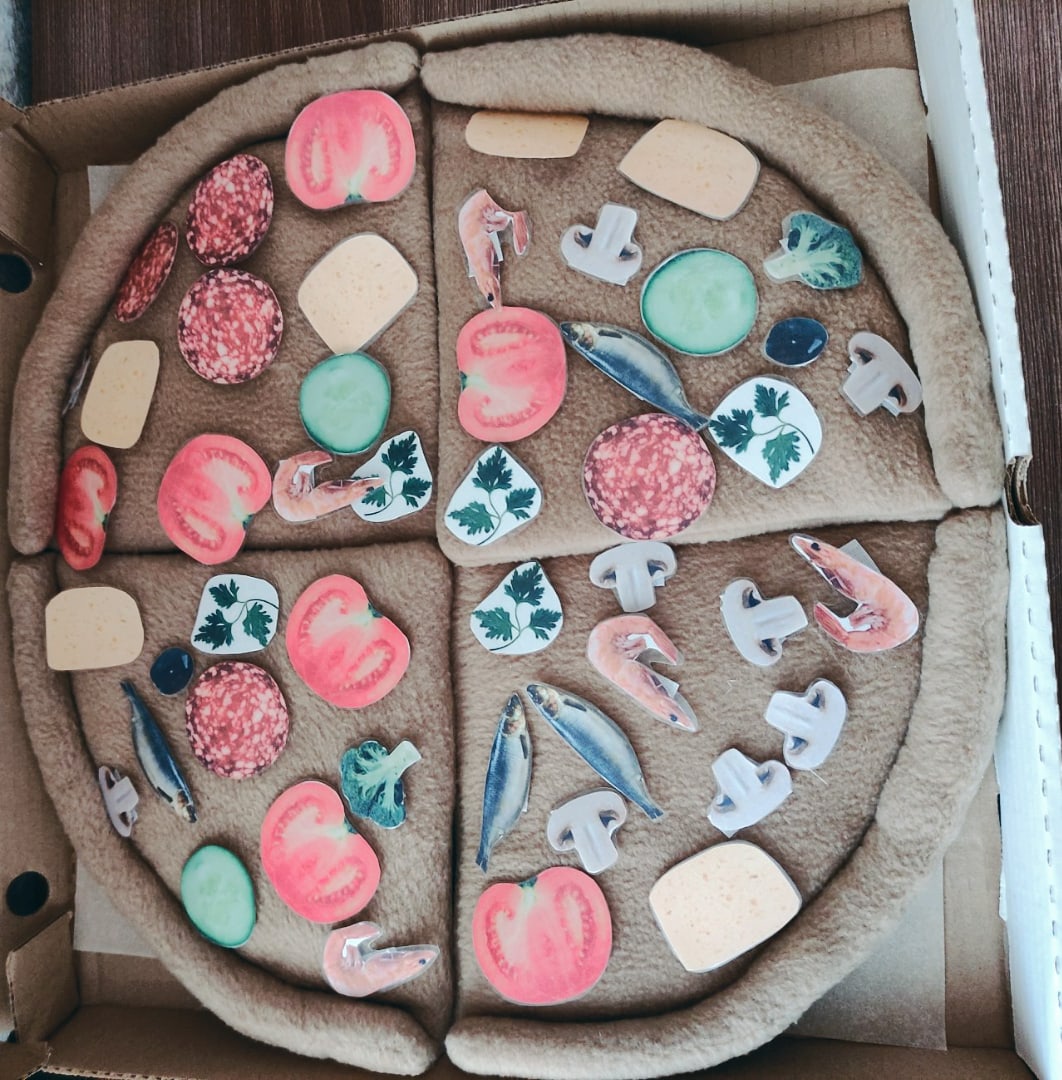 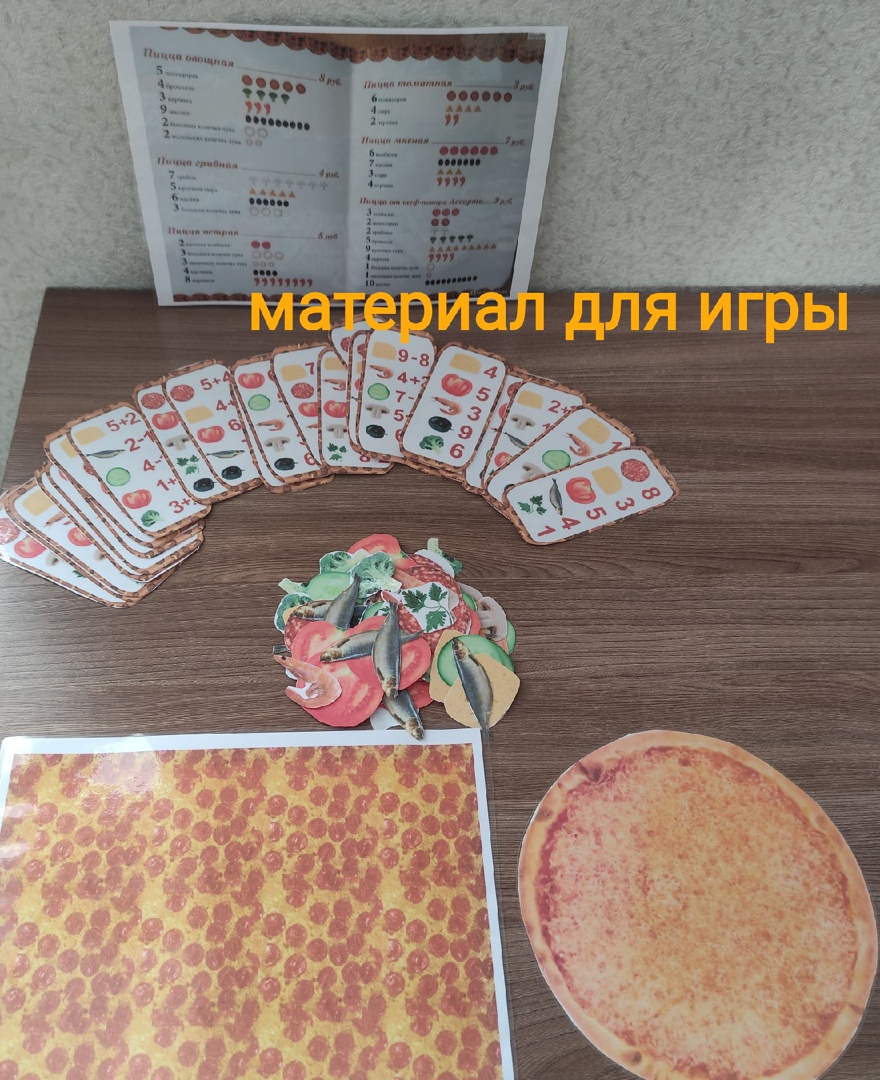 Для средних и старших дошкольников

 Цель: развитие и закрепление счетных навыков( счет в пределах 10), 
 Цель: Закрепить умение работать со схемой (рецептом) с помощью которой дети узнают сколько ингредиентов нужно для пиццы, решив примеры на сложение и вычитание.
 Закрепление графических образов цифр, закрепление понятий «больше» и «меньше», развитие внимания.
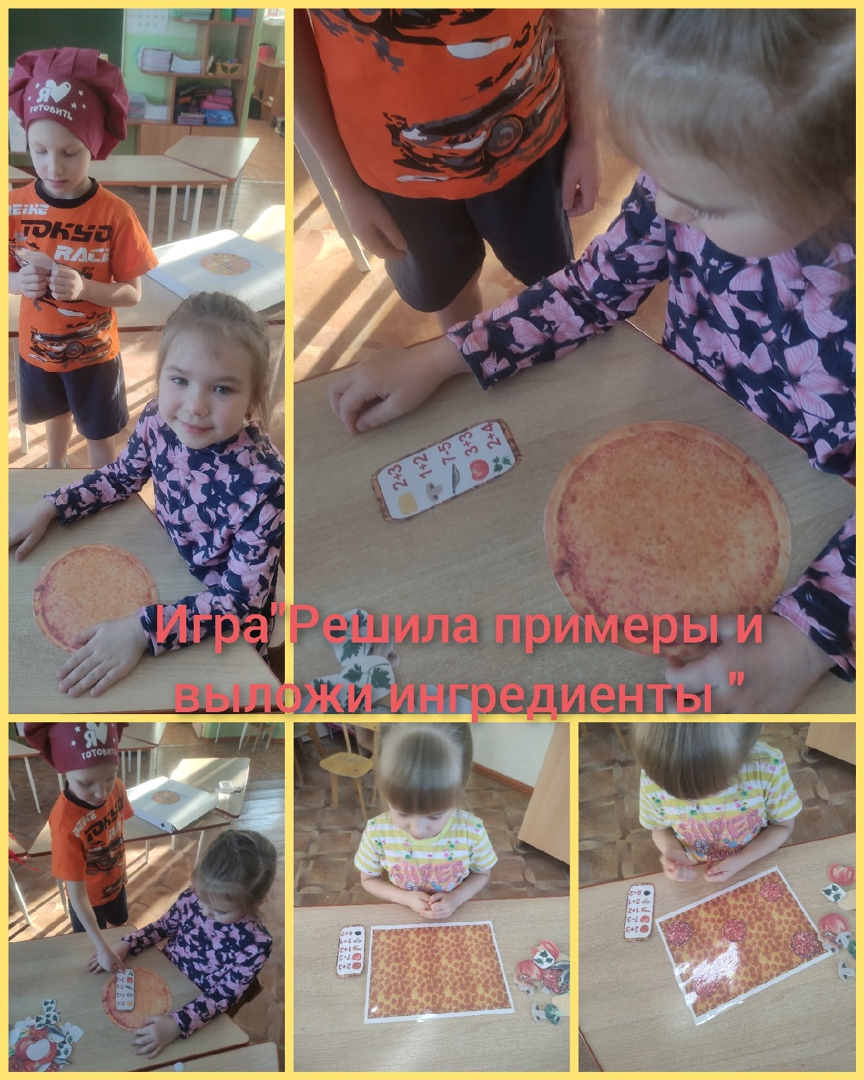 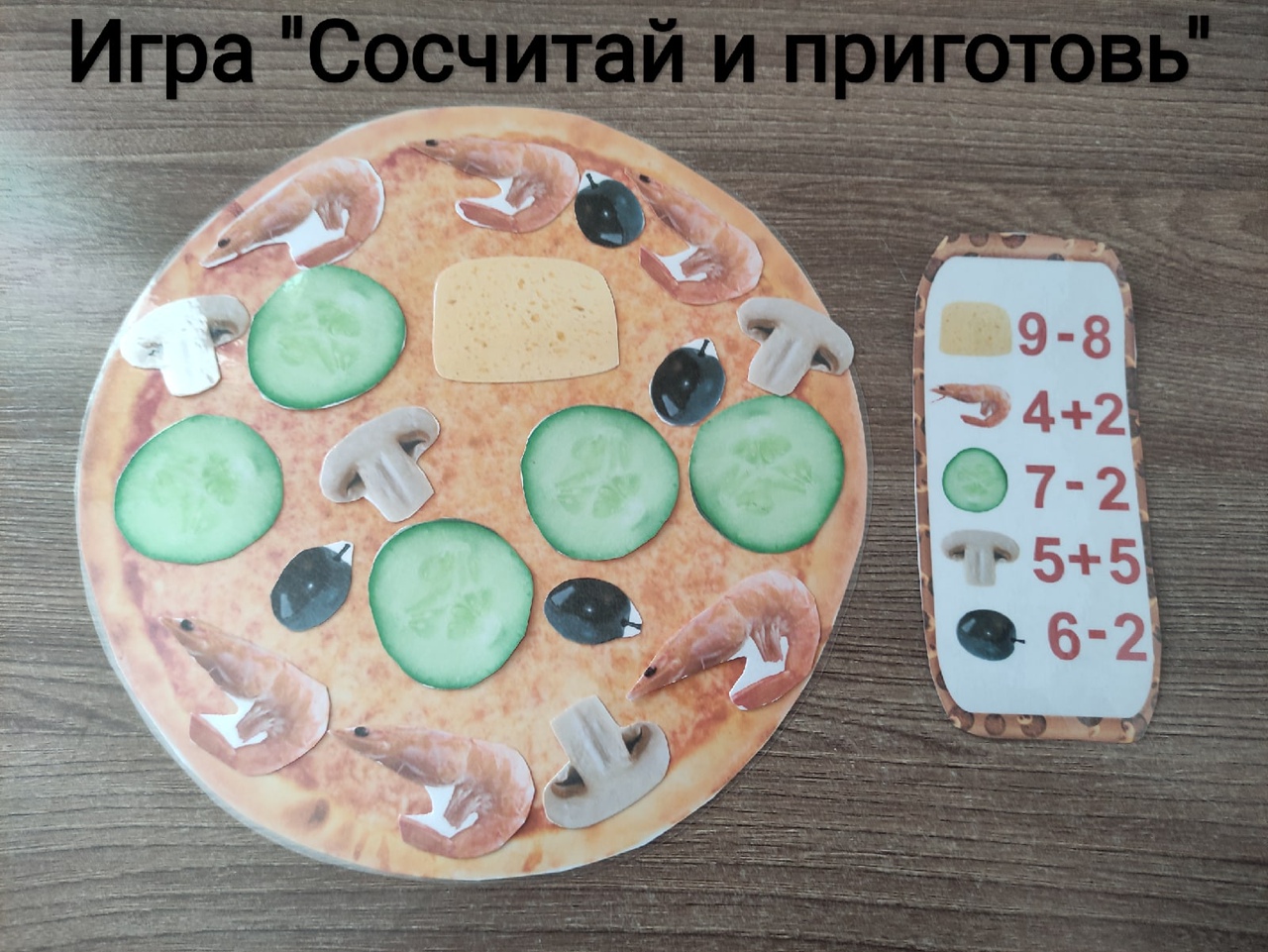 «Готовим пиццу по рецепту 1»

    Цель: Закрепить умение работать со схемой
              (рецептом), счет и отсчет предметов,
              соотношение числа  и количества.
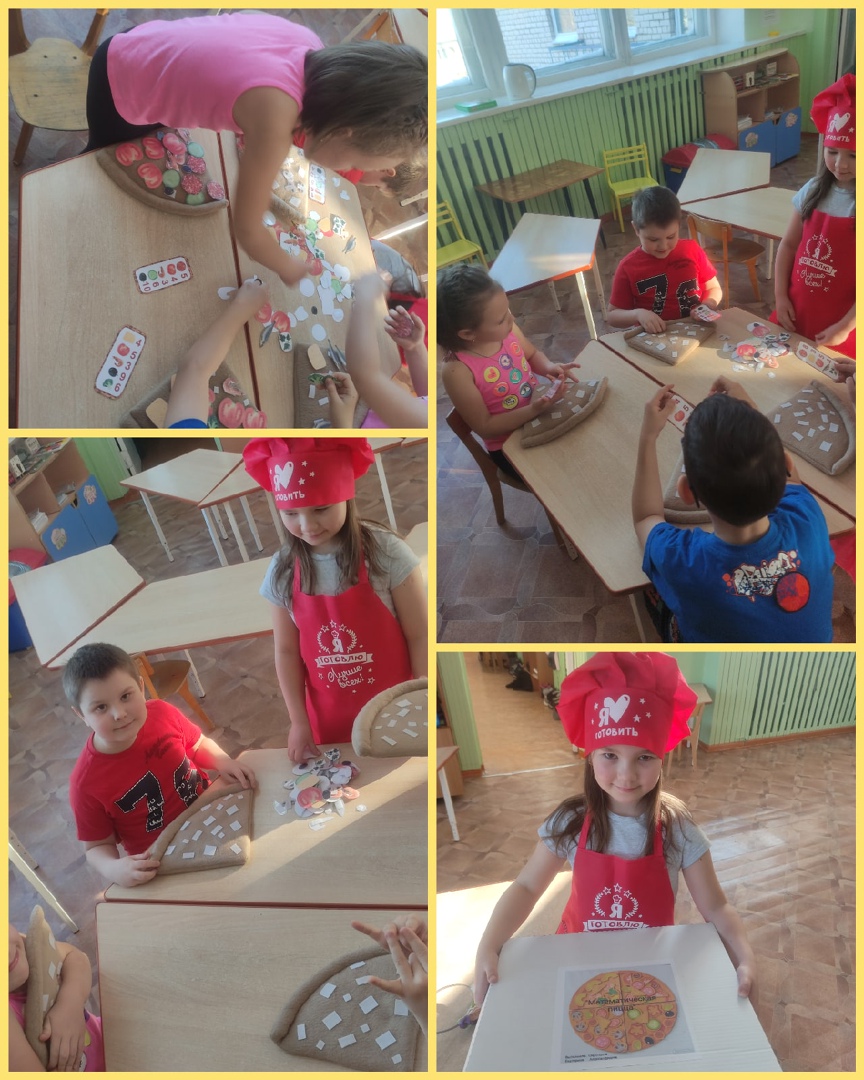 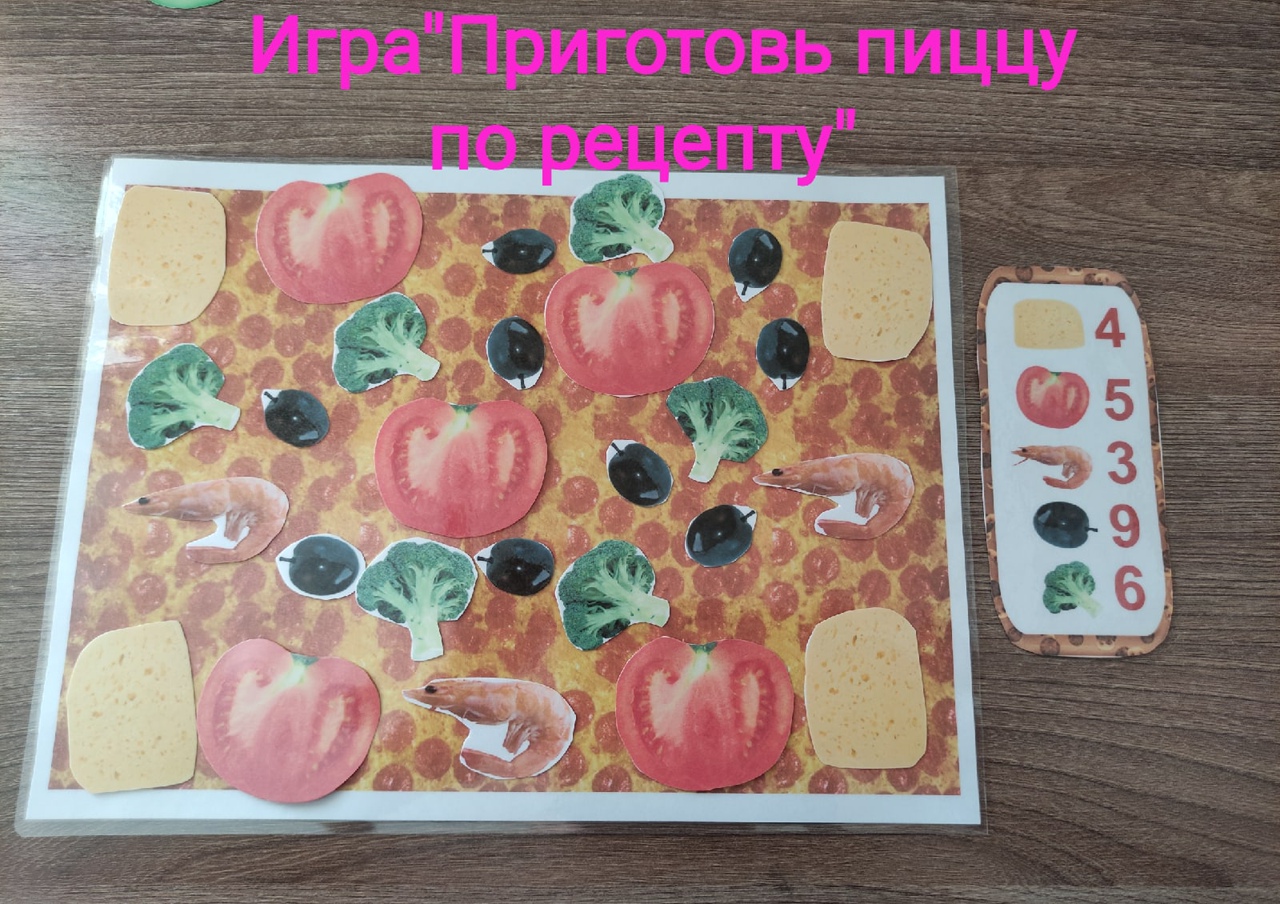 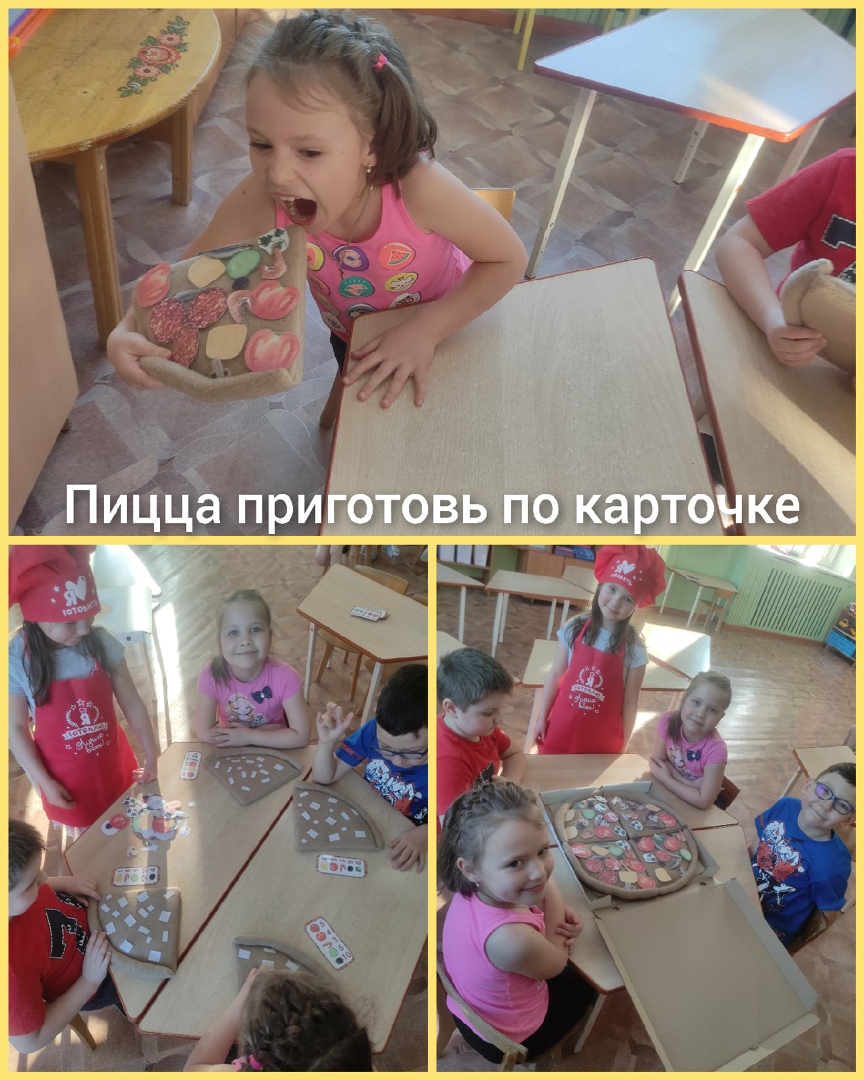 Дети работают самостоятельно
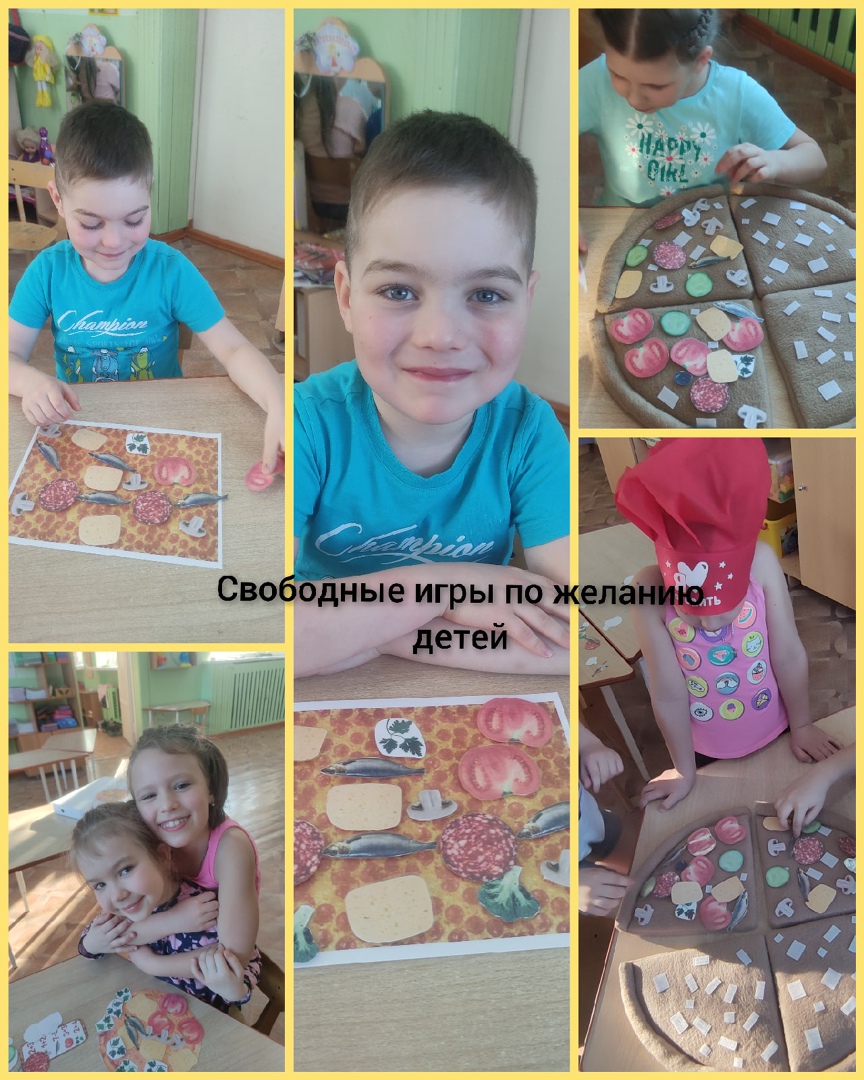 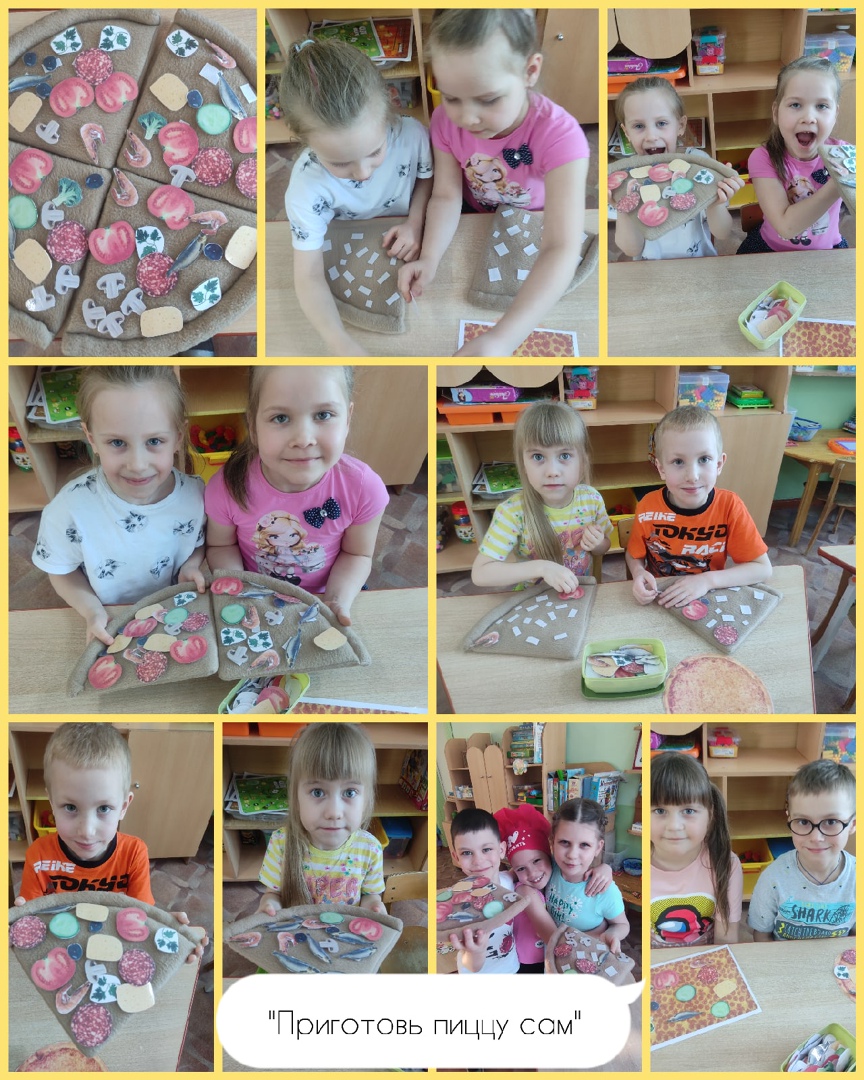 По одному рецепту приготовить               половину пиццы, всю пиццу.
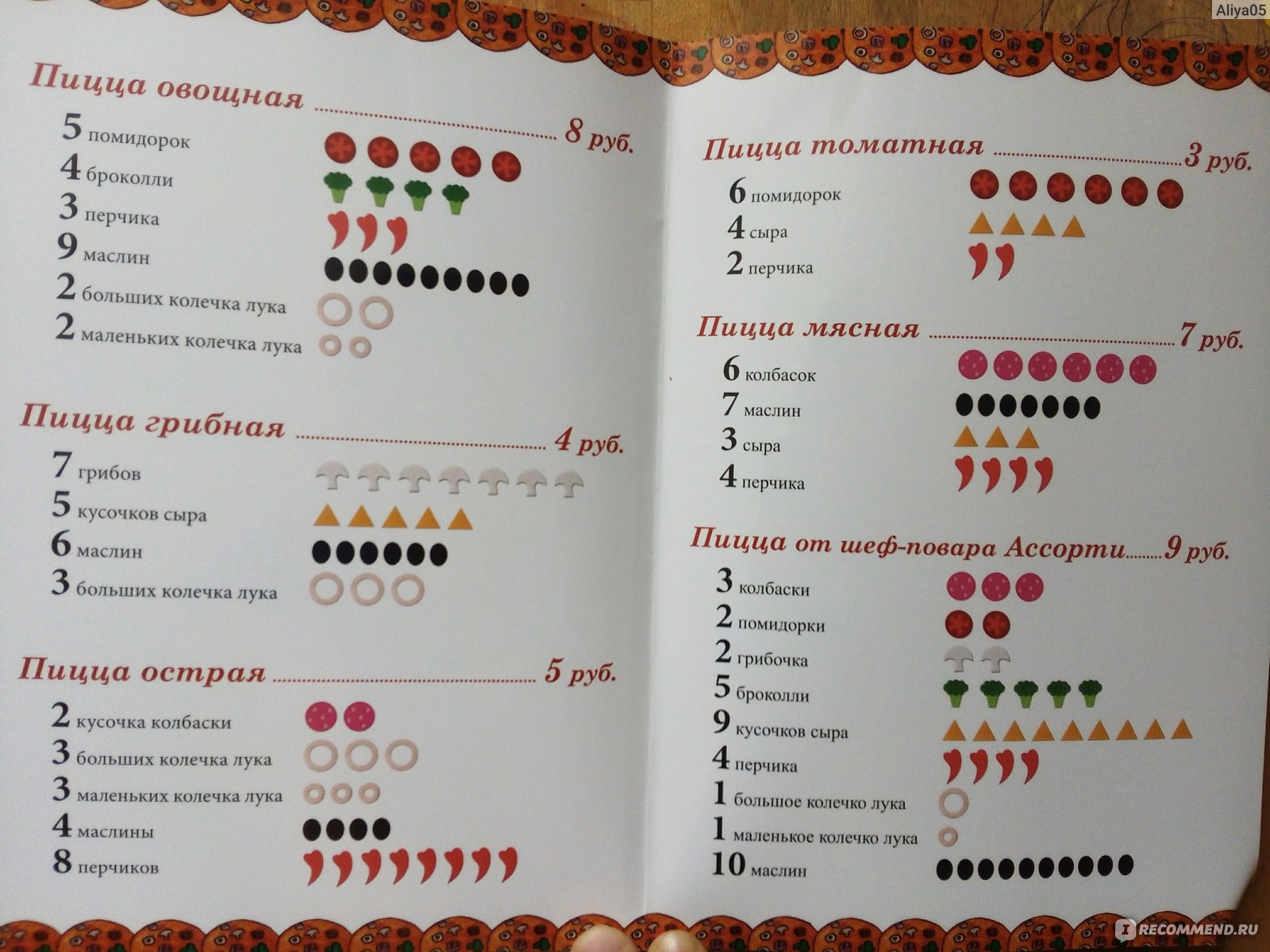 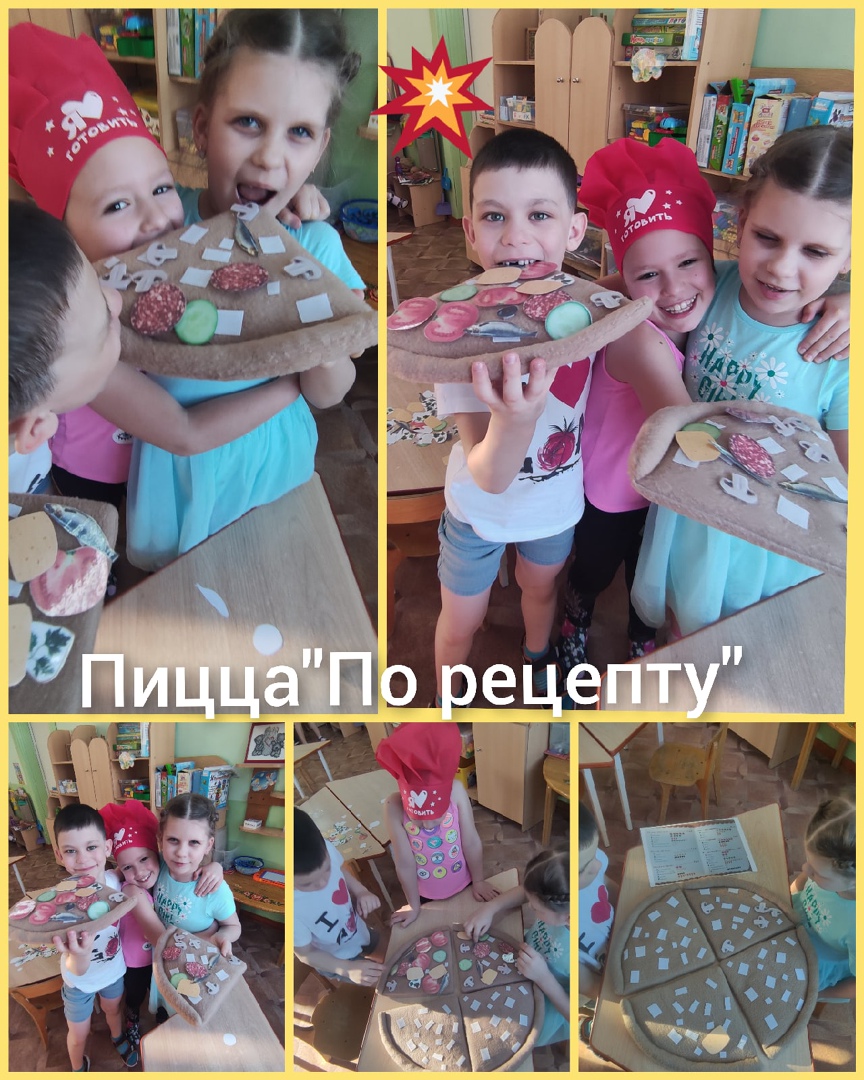 Детям домашнее задание для создания книги рецептов
- Придумать свой рецепт   и изготовить пиццу
(с помощью готового бланка  и  набора  цифр)
Спасибо за внимание !Желаю творческих успехов!!!!!